Fig. 1. Participant flow chart.
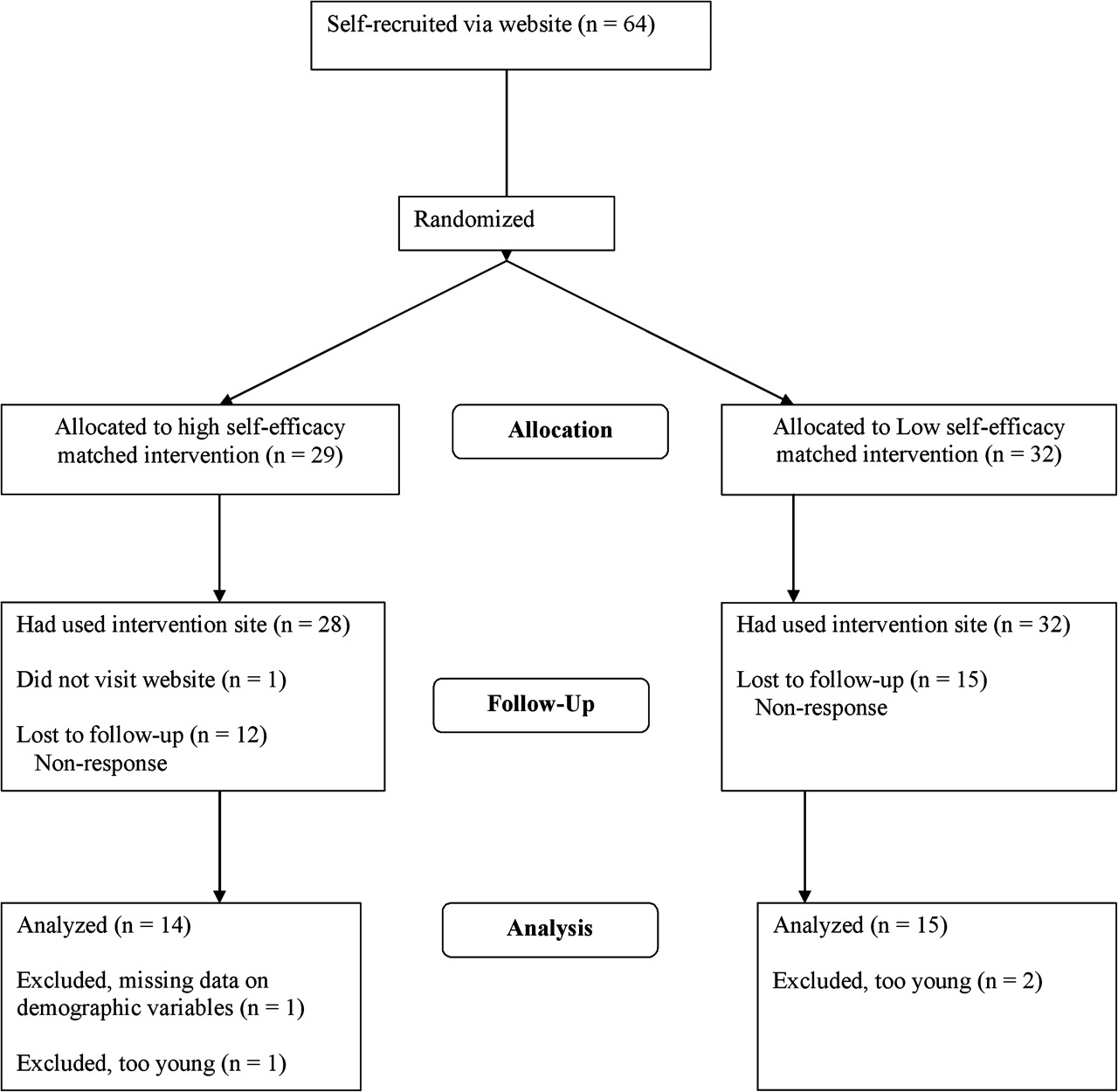 Health Educ Res, Volume 23, Issue 1, February 2008, Pages 170–179, https://doi.org/10.1093/her/cym014
The content of this slide may be subject to copyright: please see the slide notes for details.
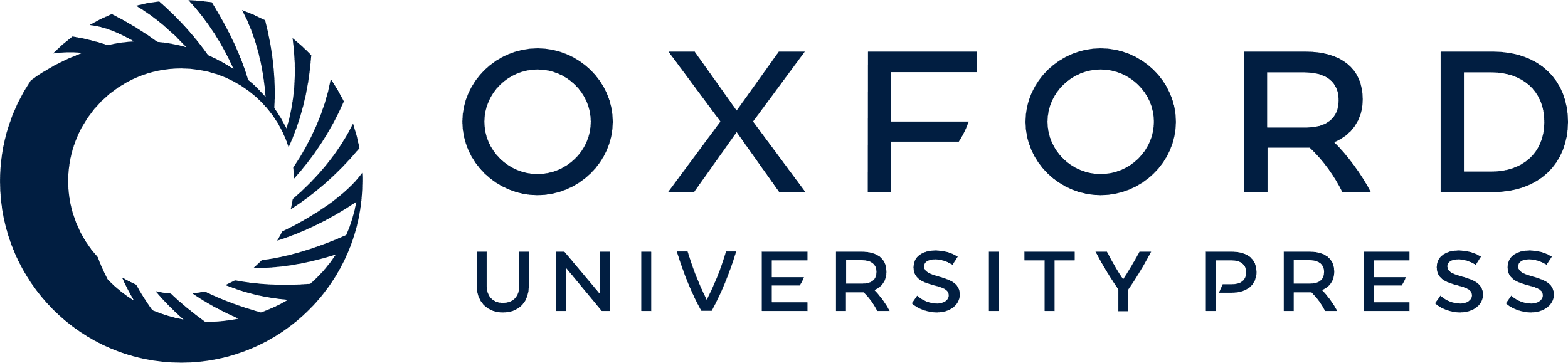 [Speaker Notes: Fig. 1. Participant flow chart.


Unless provided in the caption above, the following copyright applies to the content of this slide: © 2007 The Author(s).This is an Open Access article distributed under the terms of the Creative Commons Attribution Non-Commercial License (http://creativecommons.org/licenses/by-nc/2.0/uk/) which permits unrestricted non-commercial use, distribution, and reproduction in any medium, provided the original work is properly cited.]
Fig. 3. Change in SE (PC total) per group.
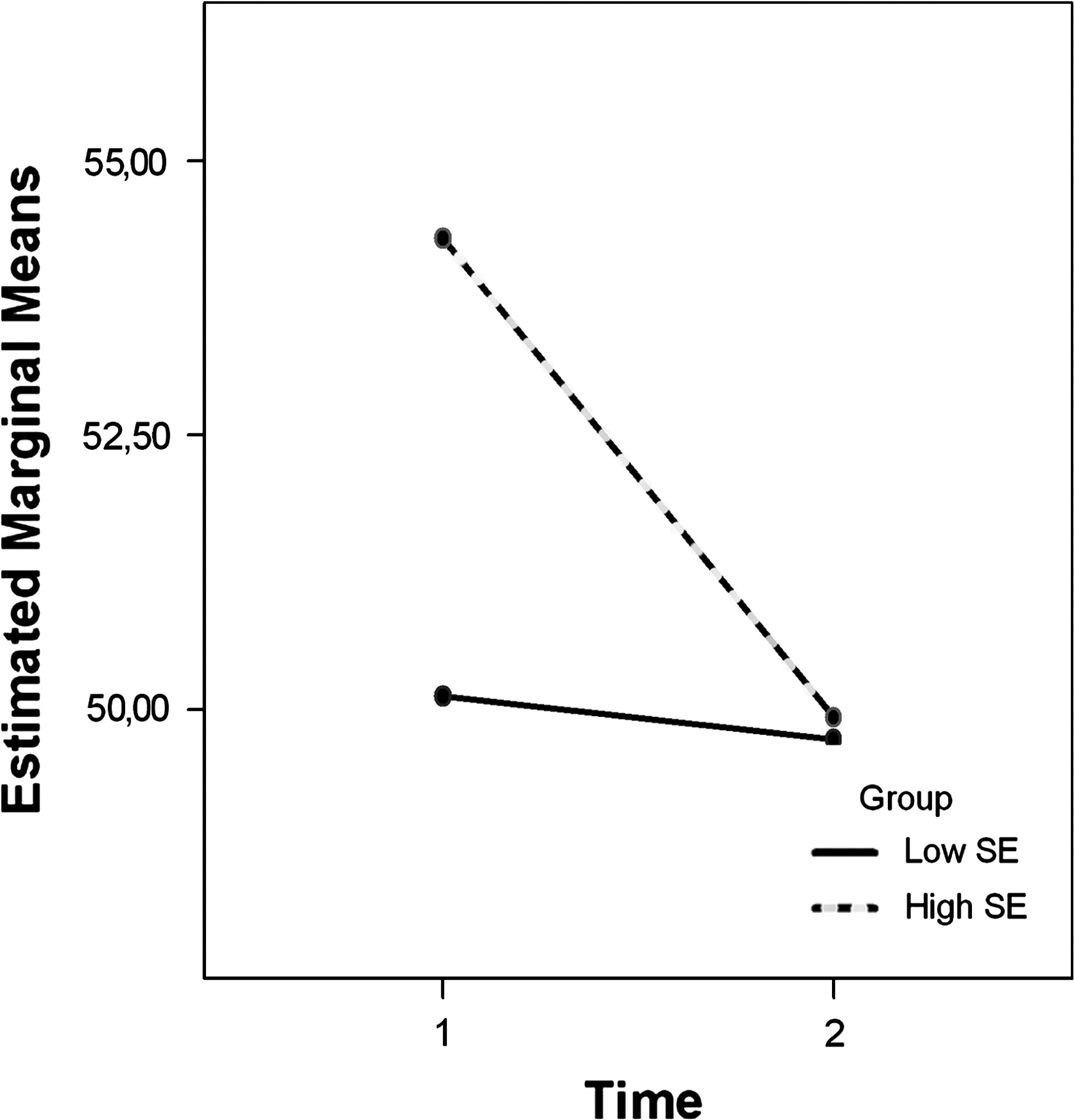 Health Educ Res, Volume 23, Issue 1, February 2008, Pages 170–179, https://doi.org/10.1093/her/cym014
The content of this slide may be subject to copyright: please see the slide notes for details.
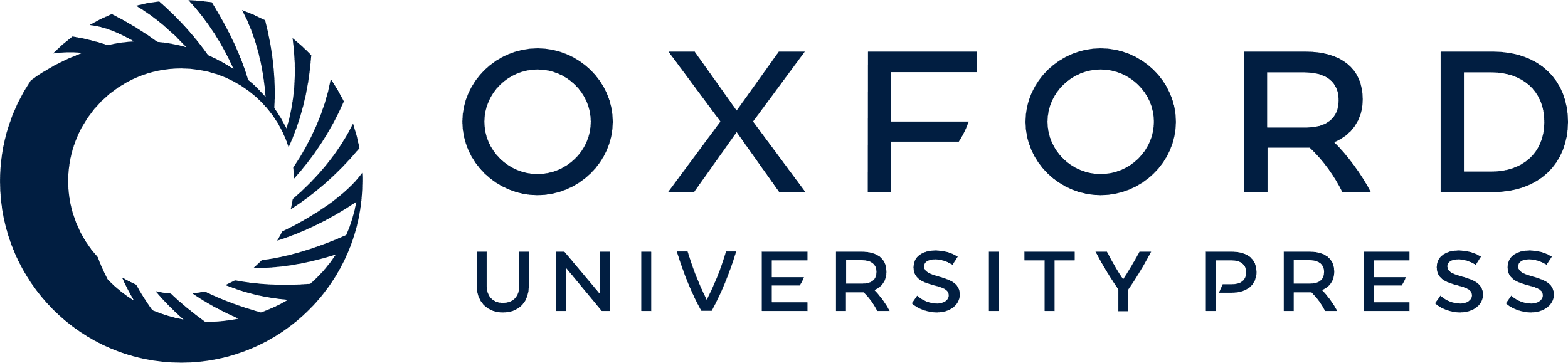 [Speaker Notes: Fig. 3. Change in SE (PC total) per group.


Unless provided in the caption above, the following copyright applies to the content of this slide: © 2007 The Author(s).This is an Open Access article distributed under the terms of the Creative Commons Attribution Non-Commercial License (http://creativecommons.org/licenses/by-nc/2.0/uk/) which permits unrestricted non-commercial use, distribution, and reproduction in any medium, provided the original work is properly cited.]
Fig. 2. Change in self-care (SDSCA total) from baseline to 1 month after intervention per group.
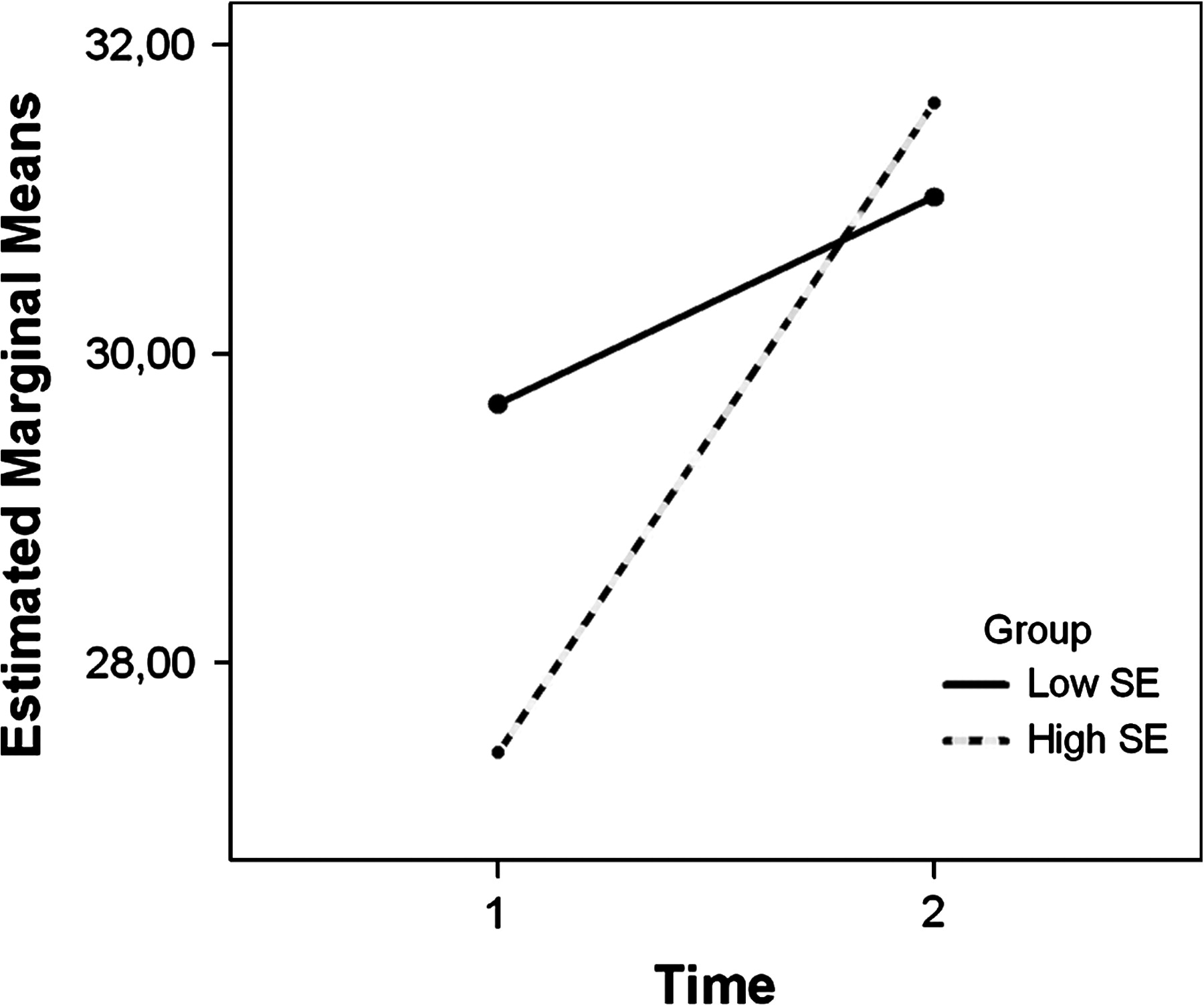 Health Educ Res, Volume 23, Issue 1, February 2008, Pages 170–179, https://doi.org/10.1093/her/cym014
The content of this slide may be subject to copyright: please see the slide notes for details.
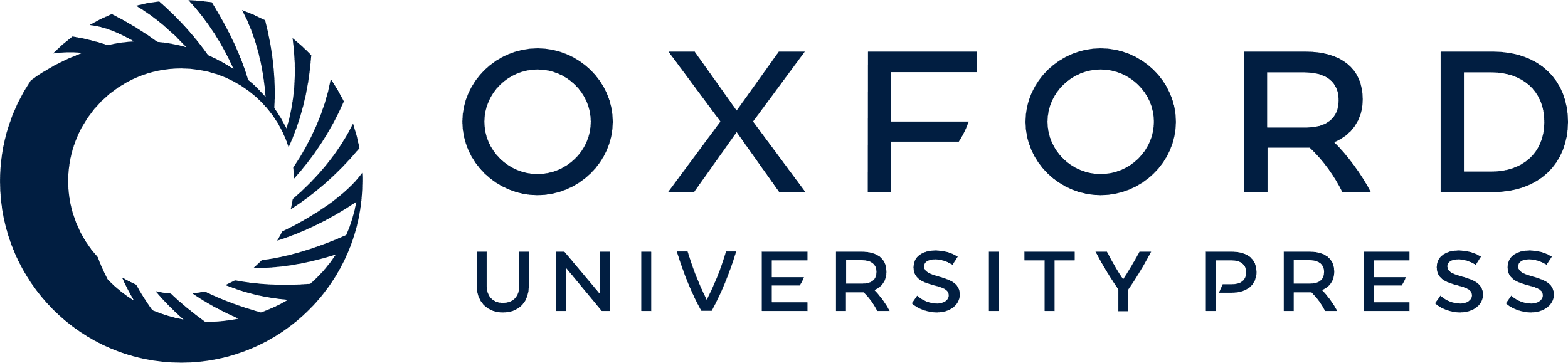 [Speaker Notes: Fig. 2. Change in self-care (SDSCA total) from baseline to 1 month after intervention per group.


Unless provided in the caption above, the following copyright applies to the content of this slide: © 2007 The Author(s).This is an Open Access article distributed under the terms of the Creative Commons Attribution Non-Commercial License (http://creativecommons.org/licenses/by-nc/2.0/uk/) which permits unrestricted non-commercial use, distribution, and reproduction in any medium, provided the original work is properly cited.]